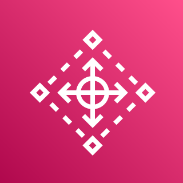 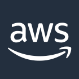 AWS Cloud
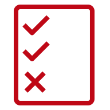 AWS Control Tower
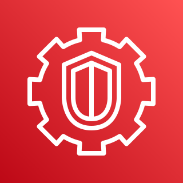 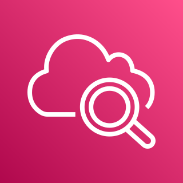 Security policy guardrails
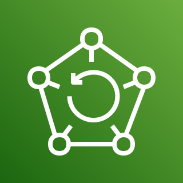 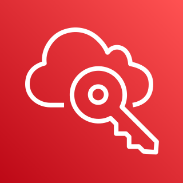 Amazon CloudWatch
Amazon GuardDuty
AWS Backup
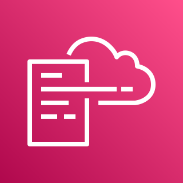 AWS Single Sign-On
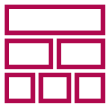 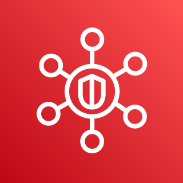 Stack
AWS CloudFormation
AWS Security Hub
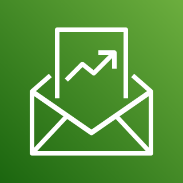 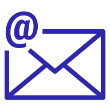 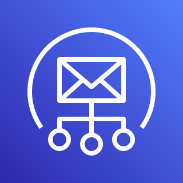 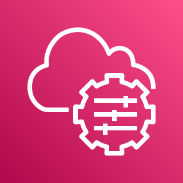 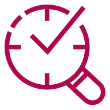 Email
OpsCenter
AWS Budgets
Amazon SimpleEmail Service
AWS Systems Manager